Indicadores en Compras Públicas
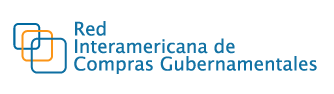 Conclusiones del Grupo de Trabajo RICG
Países Participantes: Chile, Colombia, Costa Rica, Ecuador, México, Paraguay, Perú, República Dominicana y Uruguay
Antecedentes
OBJETIVOS
Informe FINAL
Indicadores:
Evidencia empírica: 
Indicadores con bajo impacto en la capacidad de guiar las opiniones y las decisiones de la población debido a la falta de confianza en:
las fuentes de información 
la metodología utilizada para generar los resultados
Tema Clave
Rigurosidad metodológica
Rigurosidad Metodológica (I)
La metodología de construcción de los indicadores aborda de manera exhaustiva  el tratamiento de la información. De esta manera contempla:
  Principales conceptos asociados a la recopilación, producción y análisis de un sistema de indicadores (unidad de análisis, variables, indicadores, matriz)
   Principales fases teóricas para el desarrollo de un sistema de indicadores válidos (análisis de la teoría, definición de hipótesis, recopilación y organización de los datos, análisis de los datos)
  Características de los datos que permitan un sistema de indicadores válidos (calidad, relevancia, especificidad, accesibilidad)
Rigurosidad Metodológica (II)
Construcción del conjunto de indicadores seleccionados (se identifican sugerencias, problemas y especificidades para cada indicador)  
  Métodos para estimar datos faltantes (la presencia de “missing values” debe ser aleatoria, si los casos sin valor son superiores al 10% mejor eliminar variable)
  Métodos de transformación de las variables (cuando el fenómeno requiere ser resumido en una única variable,  es necesario “agregar” variables y dimensiones con distintas unidad de medida en un único indicador compuesto)
 Métodos para combinar los valores de cada dimensión (hay que poder definir la importancia de cada variable o dimensión en el desempeño total)
Dimensiones analizadas
Nivel de acuerdos
Causas de las dificultades en alcanzar acuerdos
Indicadores en los que la relación utilidad / costo lleva a su desestimación
Carencia de información relevante para procesar determinados indicadores
Indicadores que se caracterizan por problemas de polarización y dificultan la definición de valores de referencia
Indicadores consensuados
Tema no abordado
Aprovechamiento de experiencias de los países para el desarrollo de mejores prácticas
Algunas definiciones que deberían darse para posibilitarlo:
Proporción de las compras públicas respecto al PIB del país
Monto total de las compras en los últimos períodos (por ejemplo, tres períodos)
Grado de obligatoriedad de uso del sistema
Sistema informático, ¿es gratuito para proveedores y entidades públicas?
Sectores incluidos y excluidos de las compras públicas (por ejemplo, se incluyen o no empresas públicas, obras, compras de otras materias que no son de bienes y servicios)
Uso de medidas para favorecer a las empresas de menor tamaño
Procedimientos de compra disponibles (licitación, subasta inversa, convenio marco, opción de compra, etc.)
Conclusiones
Se dio por concluida esta etapa
Utilidad del documento para la construcción de observatorios de compras públicas
La experiencia-país enriquecida por la experiencia del grupo
Necesidad de continuar analizando el abordaje del análisis comparativo para promoción de mejores prácticas
Gracias!
Alicia Alonso
ACCE- URUGUAY

alicia.alonso@acce.gub.uy